Родительское собрание
Подготовка детей к школе
Повестка  дня:
Знакомство  с  программой  подготовительной  к  школе  группы.
 Подготовка детей к школе
Разное
Задачи:
 Ознакомление родителей с критериями готовности ребёнка к школе.
Анализ стереотипов родительского поведения.
 Вырабатывание совместного решения для улучшения подготовки детей к школе.
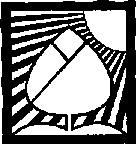 ОСНОВНАЯ ОБЩЕОБРАЗОВАТЕЛЬНАЯ ПРОГРАММА ДОШКОЛЬНОГО ОБРАЗОВАНИЯ
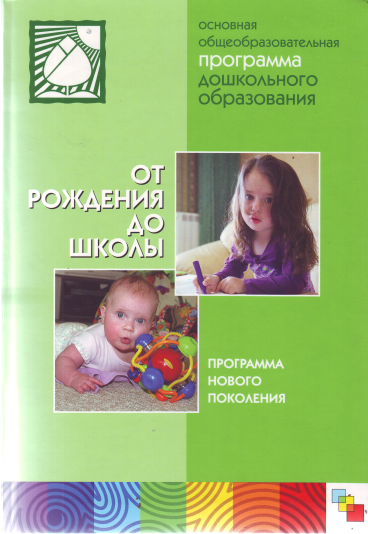 ОТ РОЖДЕНИЯ ДО ШКОЛЫ
МОСКВА 
М03АИКА-СИНТЕЗ 2010
Понедельник                                  Вторник
 9.00-9.30                                          9.00-9.30 
 Формирование                               Формирование            
 Целостной                                   элементарных
 Картины                                      математических
 мира                                             представлений
9.40-10.10-  Рисование              9.40-10.10 - Конструктивная                                 
                                                                             деятельность         
10.20-10.50- Физическая           10.20-10.50-   Музыка                 
  культура
       
Среда                                    Четверг                
 9.00-9-30                                        9.00-9.30
 Коммуникация                              Формирование
9.40-10.10                                        элементарных
Формирование                               математических
Целостной картины                    представлений
мира
10.20-10-50-  рисование              9.40-10.10-аппликация/лепка
11.00-11.30-физическая                        
	культура		                   10.20-10.50-Музыка  
                          Пятница
                 9.00-9.30 
         Чтение  художественной  литературы
           9.40-10.10 -ОБЖ              10.20-10.50
                                                Физическая  культура(на  улице)
Расписание   организованной  образовательной  деятельности
Физическое здоровье ребёнка.
 Развитый интеллект ребёнка.
Умение ребёнка общаться со сверстниками и взрослыми.
 Выносливость и работоспособность.
Умение ребёнка читать и считать.
Аккуратность и дисциплинированность.
 Хорошая память и внимание
 Инициативность, воля, и способность действовать самостоятельно.
Фундаментом успешной подготовки и адаптации ребёнка к школе являются:
1. Своё имя, отчество и фамилию.
2. Свой возраст (желательно дату рождения).
3. Свой домашний адрес.
4. Свой город, его главные достопримечательности.
5. Страну, в которой живёт.
6. Фамилию, имя, отчество родителей, их профессию.
7. Времена года (последовательность, месяцы, основные приметы каждого времени года, загадки и стихи о временах года).
8. Домашних животных и их детёнышей.
9. Диких животных наших лесов, жарких стран, Севера, их повадки, детёнышей.
10.Транспорт наземный, водный, воздушный.
11.Различать одежду, обувь и головные уборы; зимующих и перелётных птиц; овощи, фрукты и ягоды.
12.Знать и уметь рассказывать русские народные сказки.
13.Различать и правильно называть плоскостные геометрические фигуры: круг, квадрат, прямоугольник, треугольник, овал.
14.Свободно ориентироваться в пространстве и на листе бумаги (правая -левая сторона, верх- низ и т.д.)
15.Уметь полно и последовательно пересказать прослушанный или прочитанный рассказ, составить, придумать рассказ по картинке.
16.Запомнить и назвать 6-10 картинок, слов.
17.Различать гласные и согласные звуки.
18.Разделять слова на слоги по количеству гласных звуков.
19.Хорошо владеть ножницами (резать полоски, квадраты, круги, 
прямоугольники, треугольники, овалы, вырезать по контуру предмет.)
20.Владеть карандашом: без линейки проводить вертикальные и горизонтальные линии, рисовать геометрические фигуры, 
животных, людей, различные предметы с опорой на геометрические формы, аккуратно закрашивать, штриховать карандашом, 
не выходя за контуры предметов.
21.Свободно считать до 10 и обратно, выполнять счётные операции в пределах 10.
22.Уметь внимательно, не отвлекаясь, слушать (30 – 35 минут).
23.Сохранять стройную, хорошую осанку, особенно в положении сидя.
ЧТО НЕОБХОДИМО ЗНАТЬ И УМЕТЬ РЕБЁНКУ, ПОСТУПАЮЩЕМУ В ШКОЛУ.
Чувство тревоги, неверия в свои силы, утрату желания идти в школу
Источник  детских страданий, потери уверенности в родительской любви, а значит  уверенности  в  себе
 непосильный психологический груз приводит ребёнка к неврозу
Не ставьте перед ребёнком невыполнимые цели, не толкайте его на путь заведомого обмана
У ребёнка под постоянной тяжестью угрозы наказания могут возникнуть враждебные чувства к родителям, развиваться комплекс неполноценности  и  др.
Советы родителям будущих первоклассников:
Помогите своему ребёнку овладеть информацией, которая позволит ему не растеряться в обществе.
 Приучайте ребёнка содержать свои вещи в порядке.
 Не пугайте ребёнка трудностями и неудачами в школе.
 Научите ребёнка правильно реагировать на неудачи.
 Помогите ребёнку обрести чувство уверенности в себе.
 Приучайте ребёнка к самостоятельности.
 Учите ребёнка чувствовать и удивляться, поощряйте   его любознательность.
 Стремитесь сделать полезным каждое мгновение общения с ребёнком.